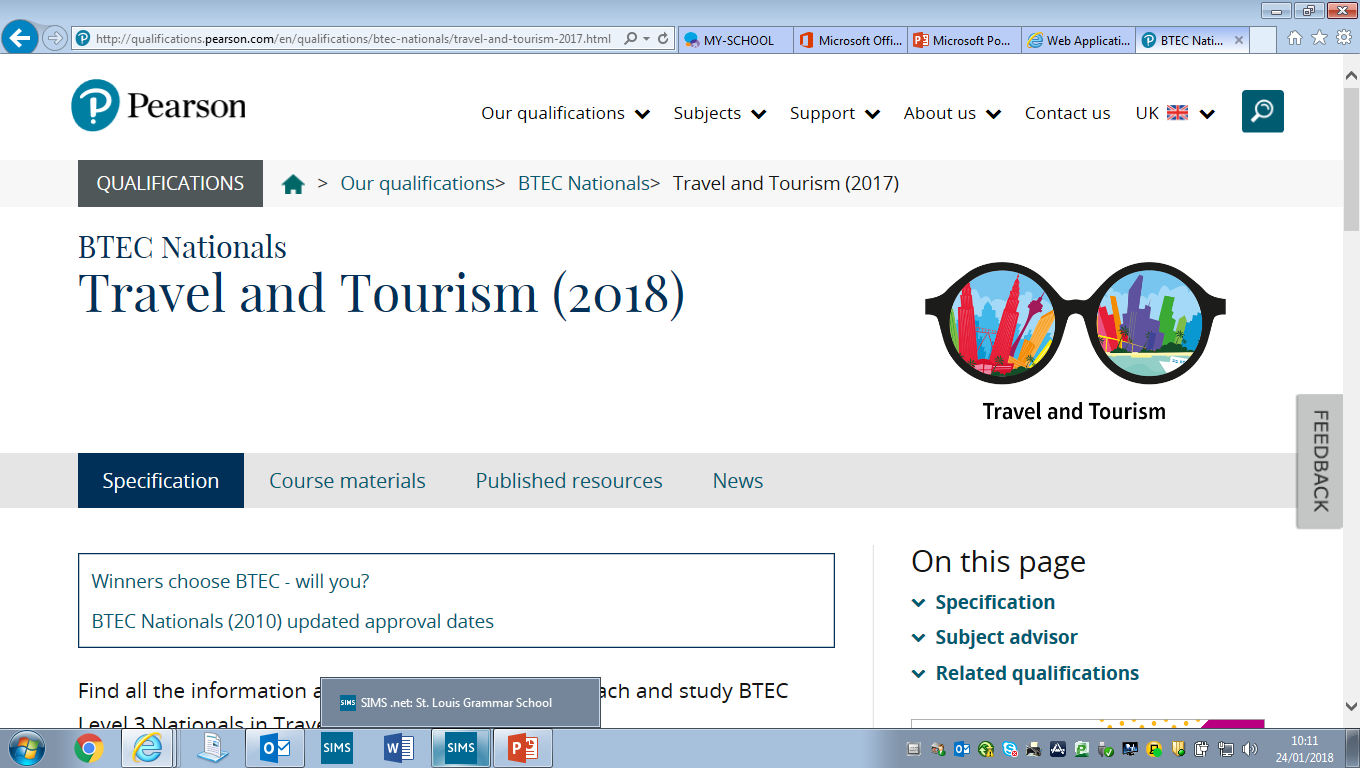 BTEC Level 2 TRAVEL AND TOURISM
Applied GCSE
What is TRAVEL AND TOURISM?
Travel and Tourism is a course designed to give you an understanding of the fasting growing Employment sector in the Economy

Travel and Tourism can give you life skill which may help you to have a Career in the Travel and Tourism sector in the Future
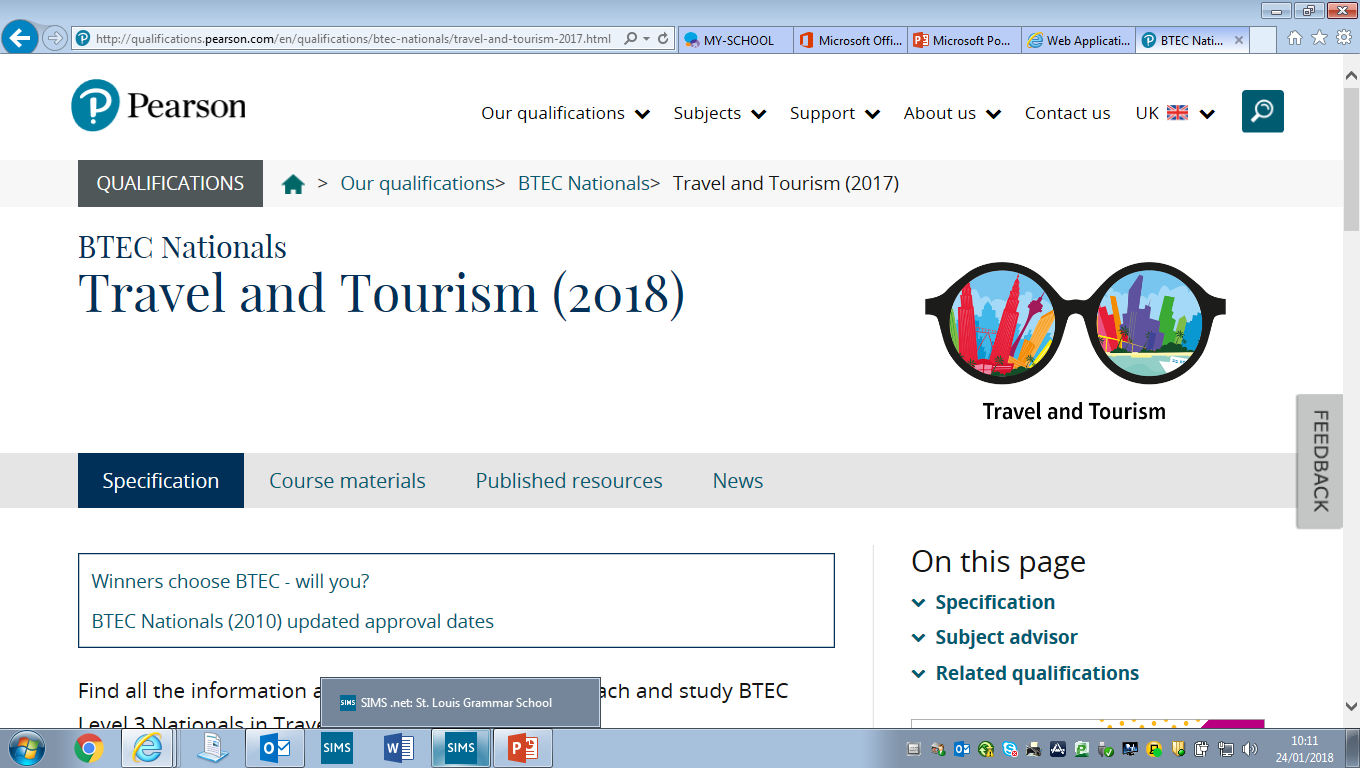 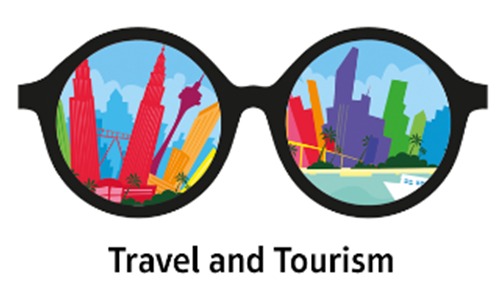 Are there Opportunities in Travel and Tourism?
What does the course involve?
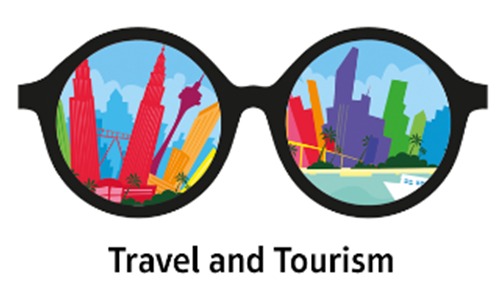 The UK Travel and Tourism SectorOne Exam Unit
Assessment Availability; 	January and June

First Assessment Date; 	January 2025
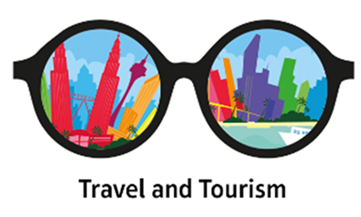 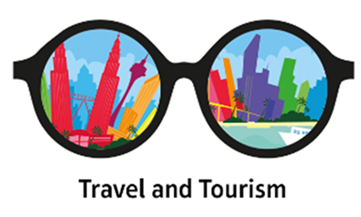 Marking is Merit and Distinction
Awarded as:

Merit

Or

Distinction
Unit 1 (External Examination)
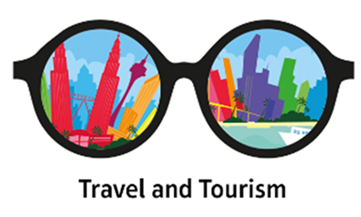 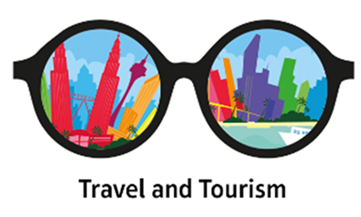 Unit 2 (Coursework Unit - Internally Assessed/Externally moderated)
Unit 3(Coursework Unit - Internally Assessed/Externally moderated)
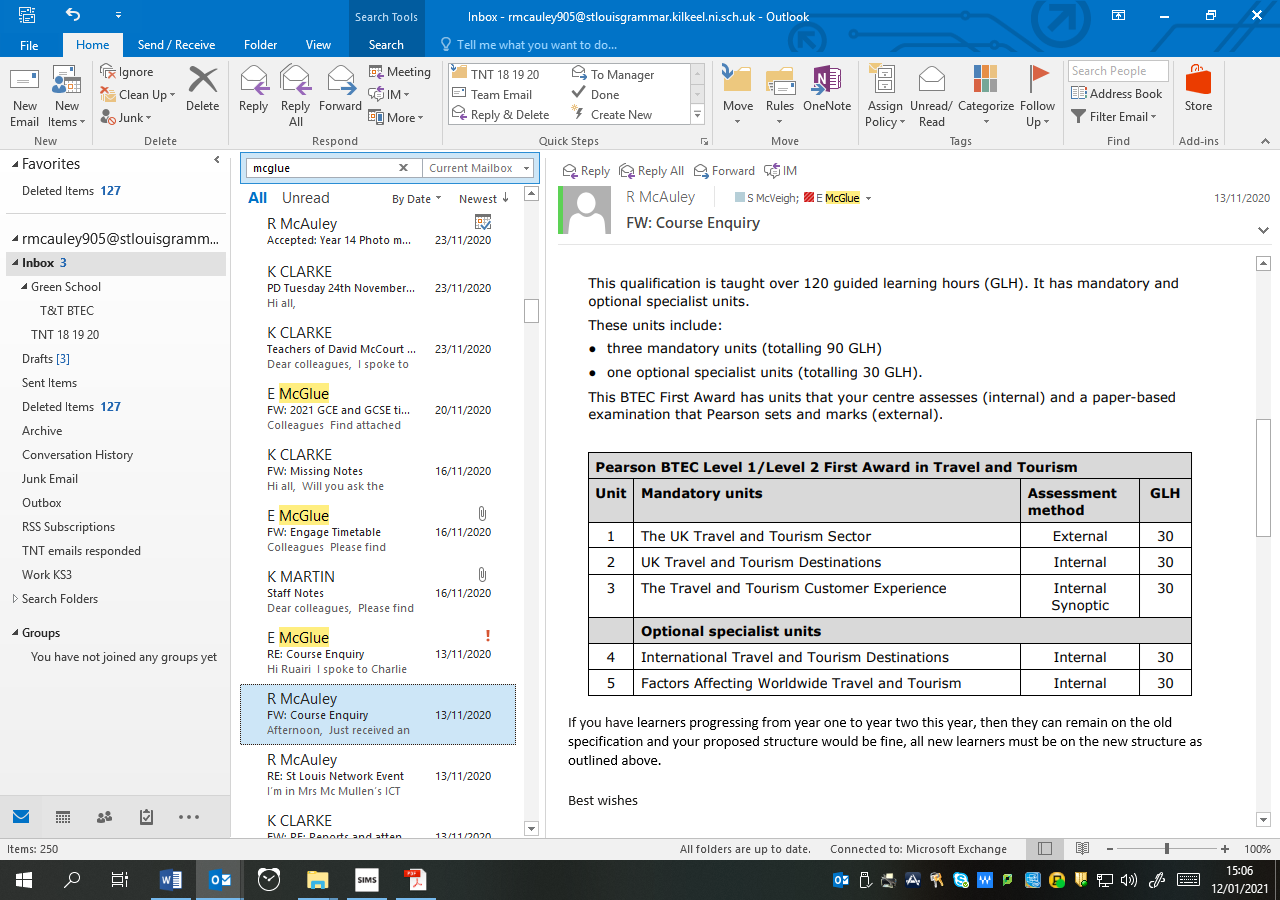 Unit 4 and 5 are “Optional Units” (Coursework Unit - Internally Assessed/Externally moderated)
*At St. Louis we opt for Unit 4; International Travel and Tourism Destinations
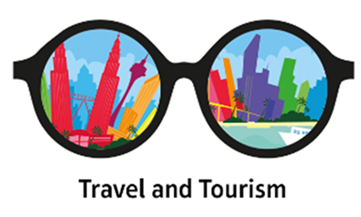 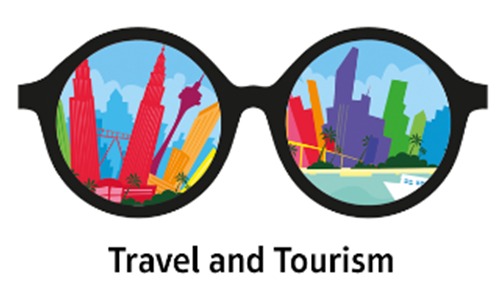 What are the Career options
Waitress					   Lifeguard
Ski Instructor			      	   Accountant
Tour Bus Driver			   Tour Guides
Hotel Assistant			   Swimming Coach
Ferry Drivers			      	   Shop Assistants                               
Ranger for National Park   	   Surf Instructor
Driver 					   Restaurant Worker
Pilot                                    Travel Agent 
Hotel Manager			  Transport Manager
Translator                            Event Coordinator 
Theme Park Operator
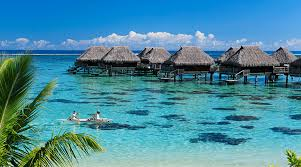 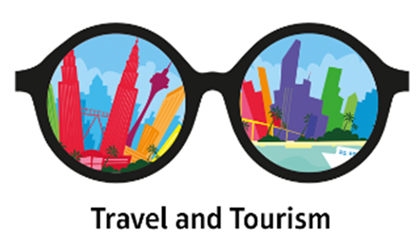 Organisations Involved in Travel and Tourism
In Order to be accepted to Study Travel and Tourism you must be recommended by your Geography Teacher
Find out more from this video on Youtube
https://www.youtube.com/watch?v=rcJHfSrCZg8